Everyone's invited- to achieve
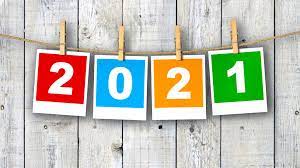 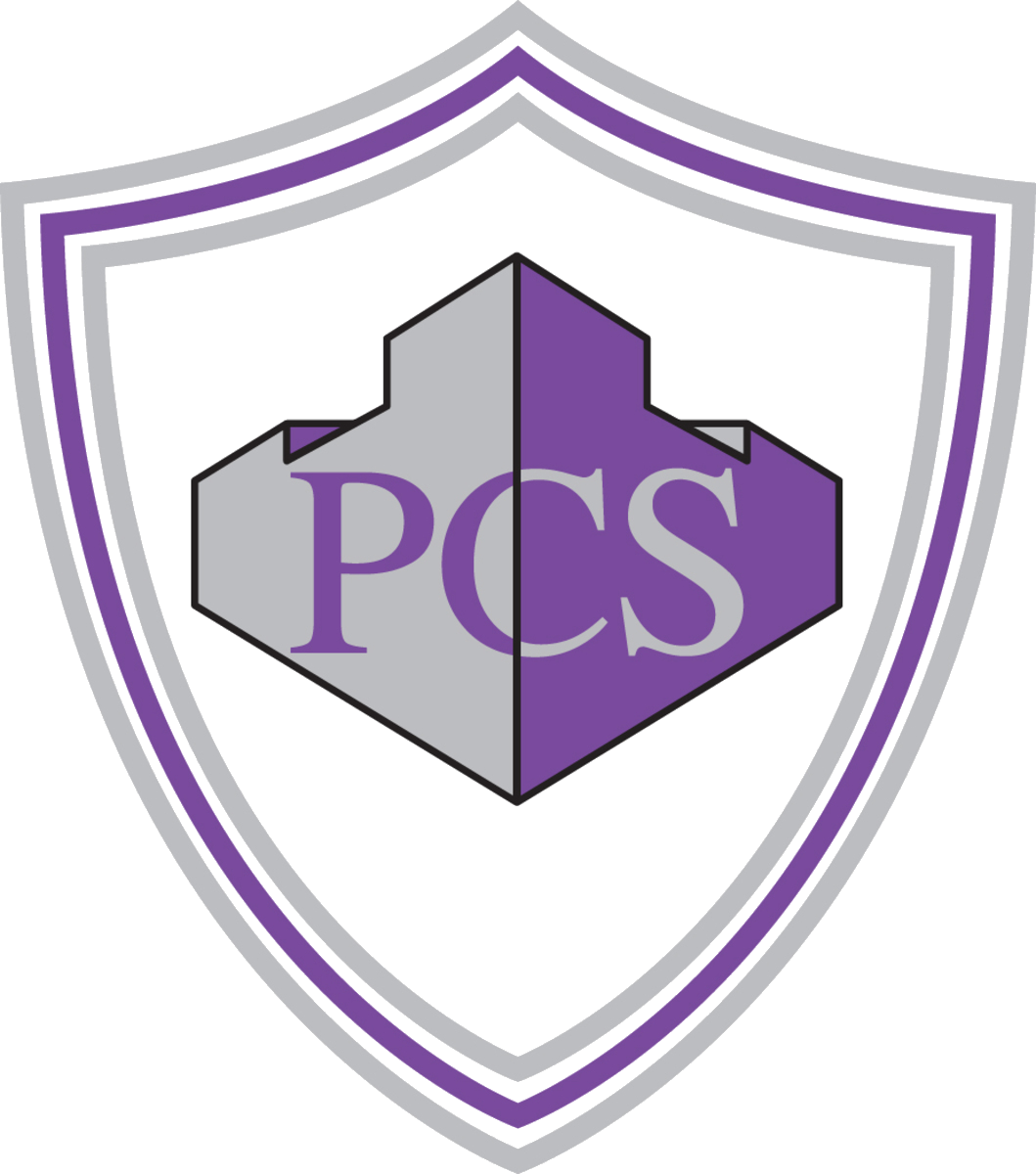 Confident Individual
Successful Learners
Responsible Citizen
Clarity and cohesion in our approach
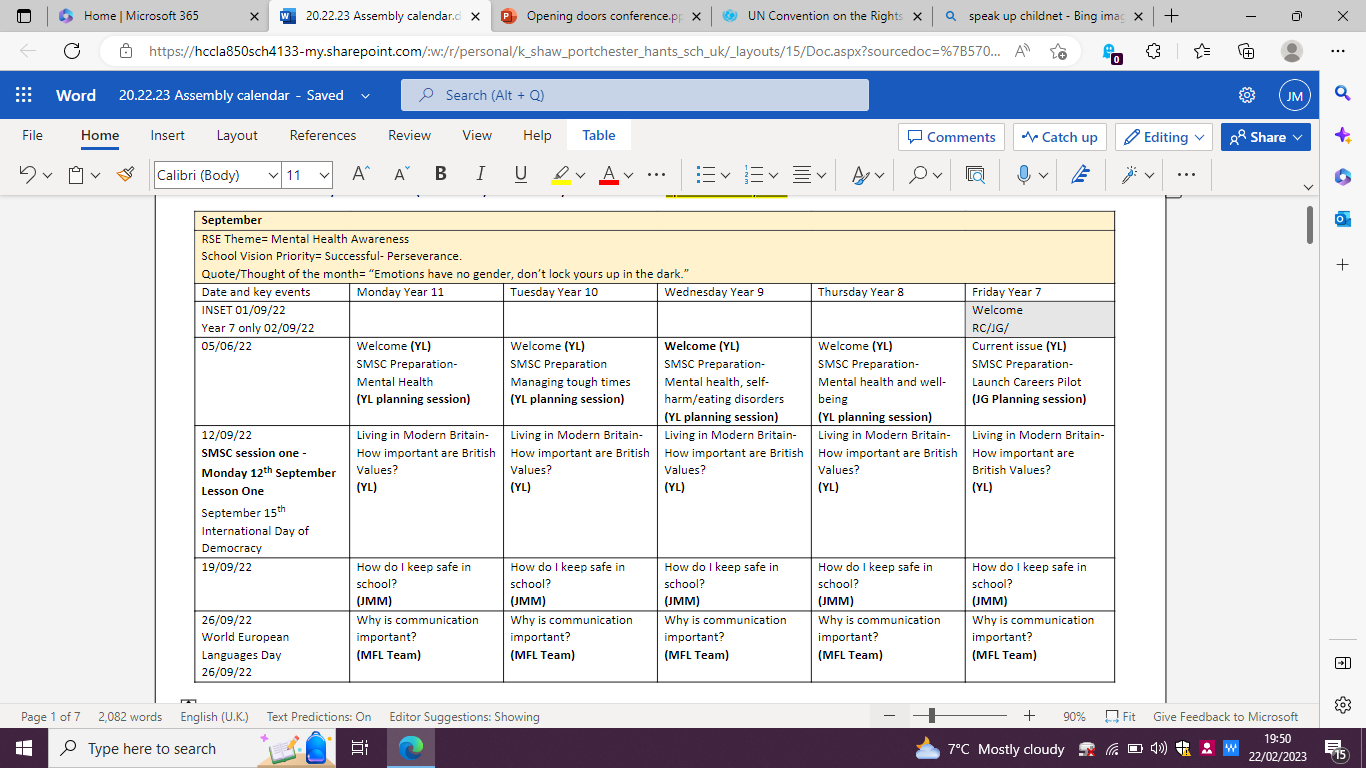 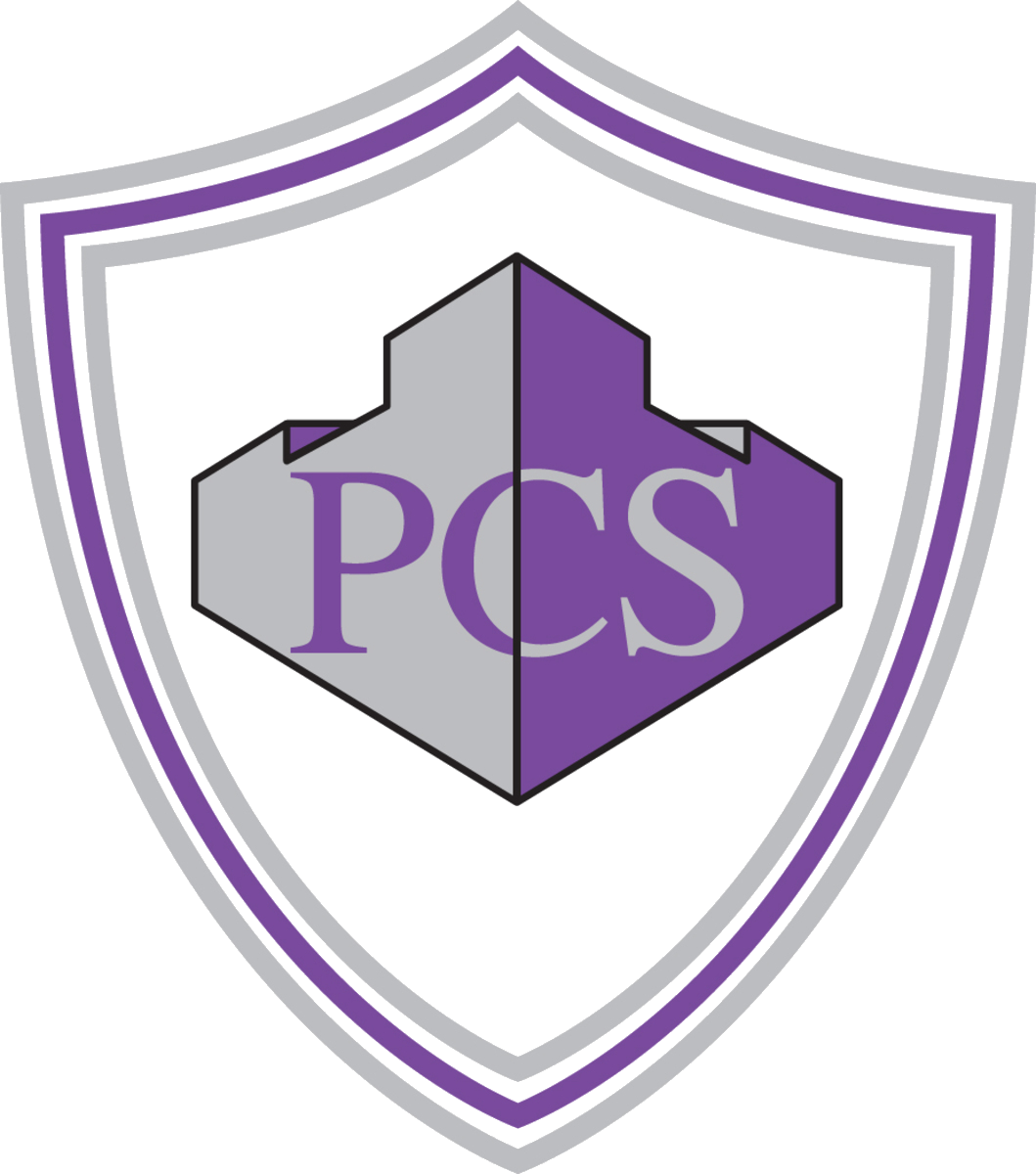 Confident Individual
Successful Learners
Responsible Citizen
Autonomy and empowerment in middle leadership
Distributed leadership - ethos is to do it with them, not to them, buy in is crucial. Aiming to develop leaders who use their expertise to contribute to the vision of the School. 
Curriculum choice – MLT are supported to make decisions based on their specialist knowledge and the cohort in front of them e.g. In Science synergy Vs trilogy, in PE teaching skills through concepts not sports.
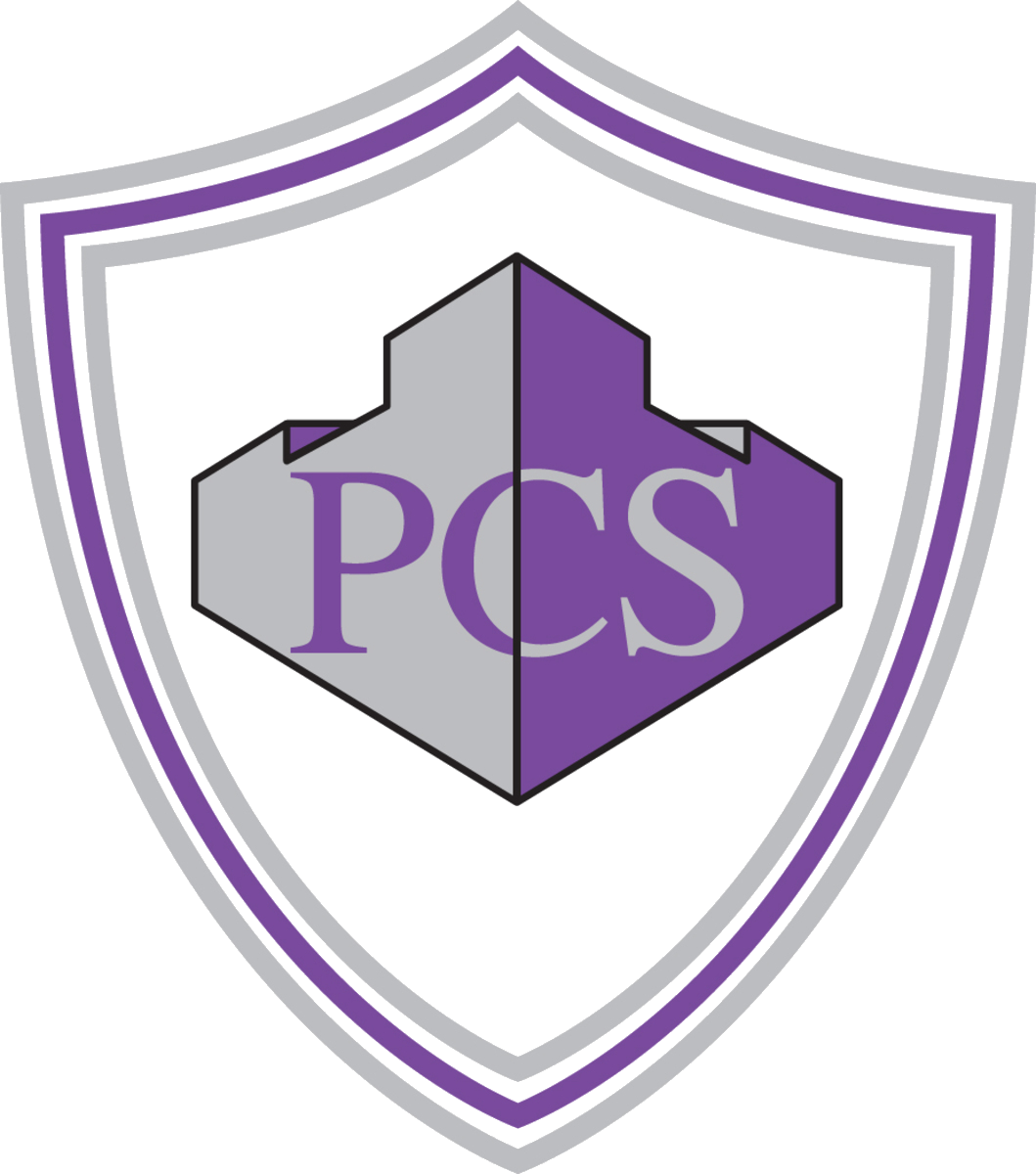 Confident Individual
Successful Learners
Responsible Citizen
Promoting the School ethos by being proactive
 not reactive.
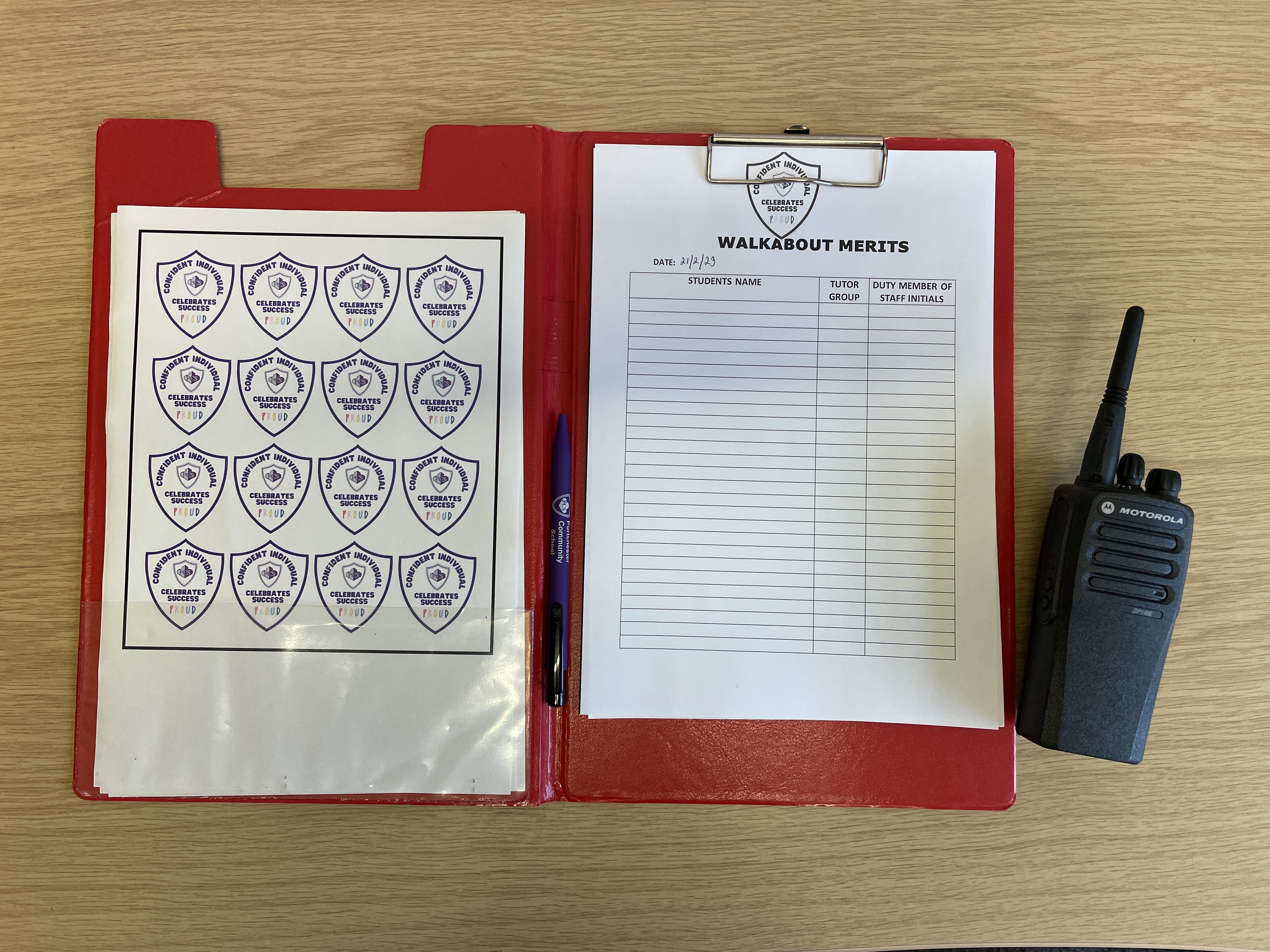 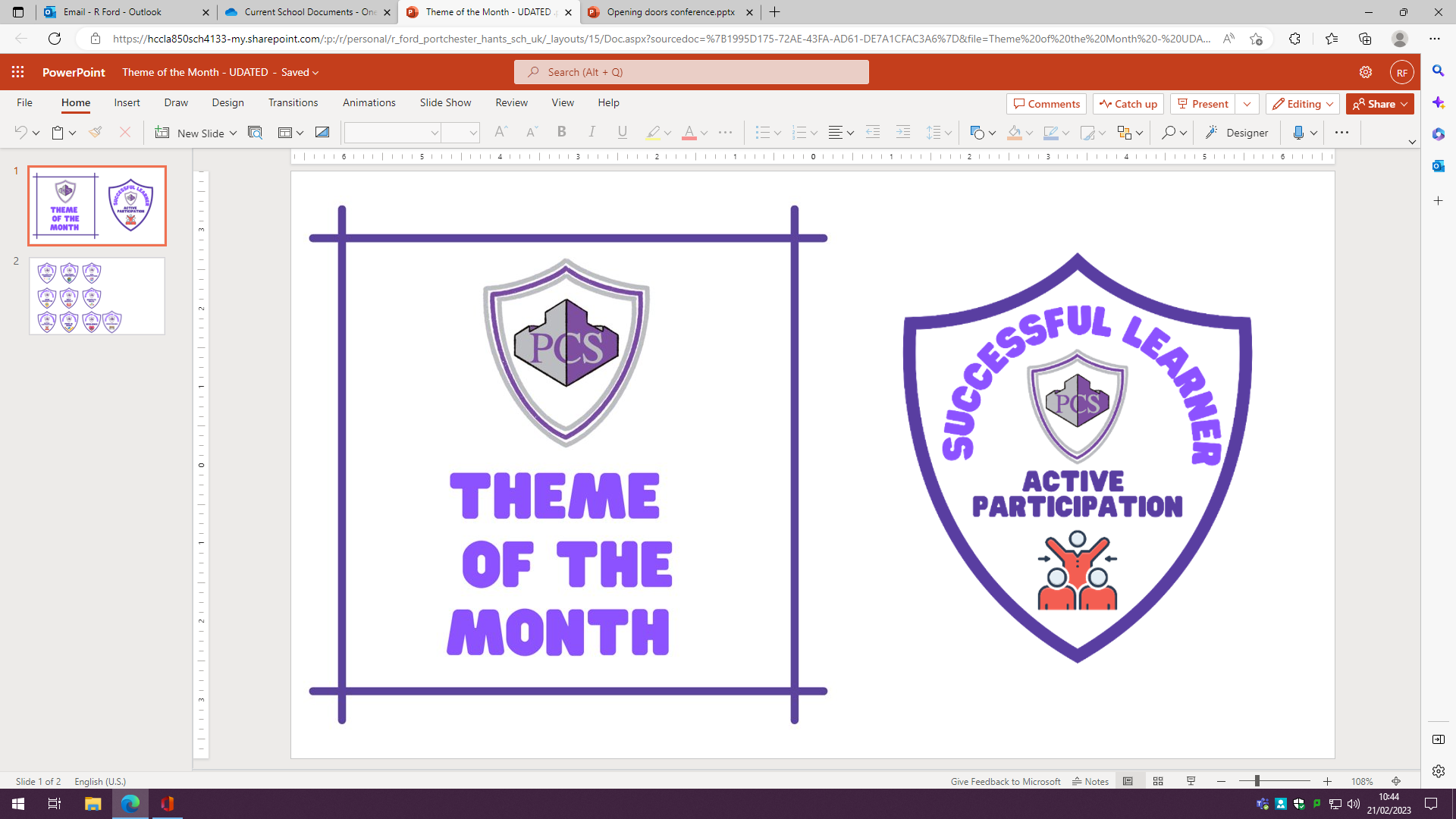 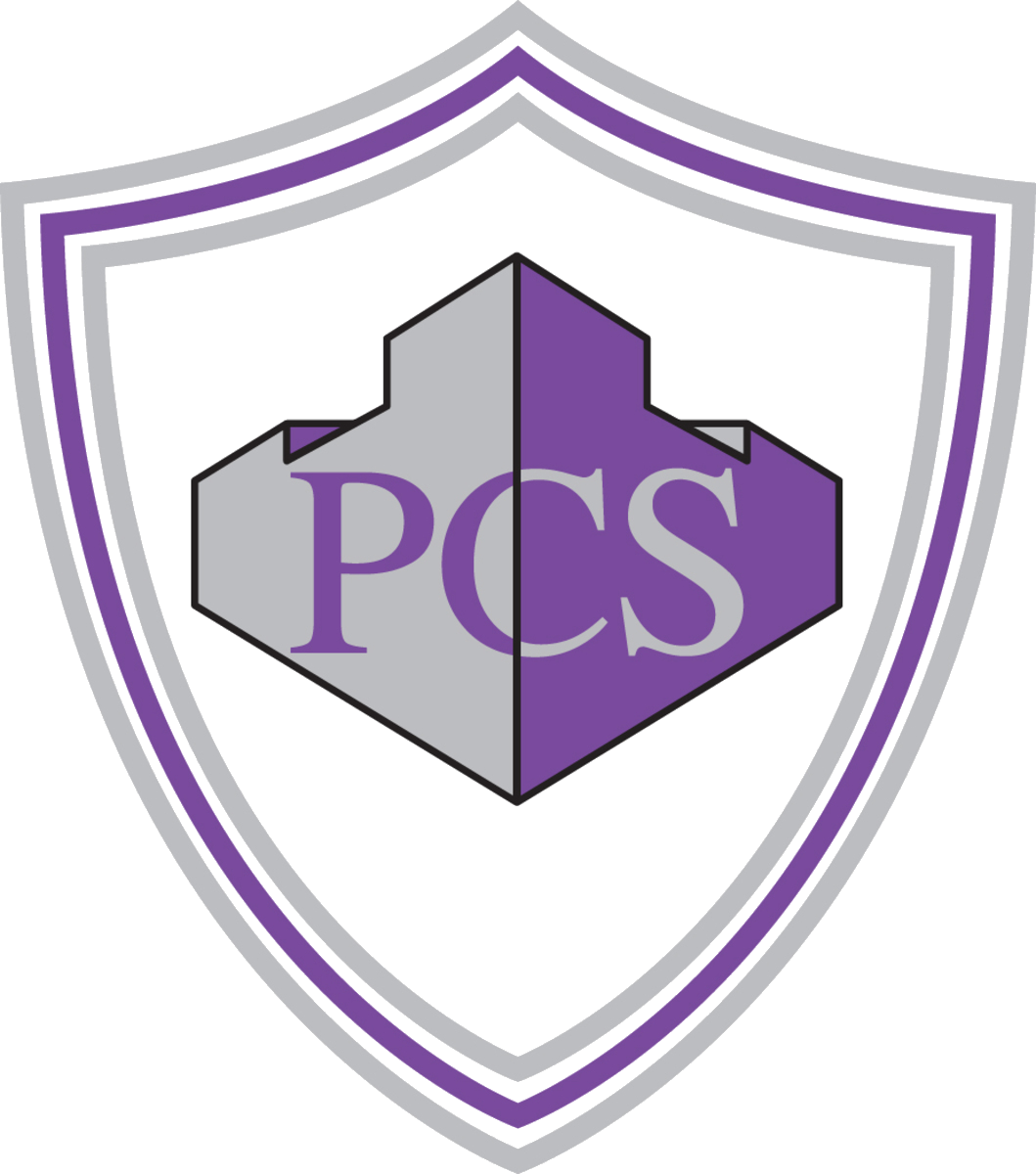 Confident Individual
Successful Learners
Responsible Citizen
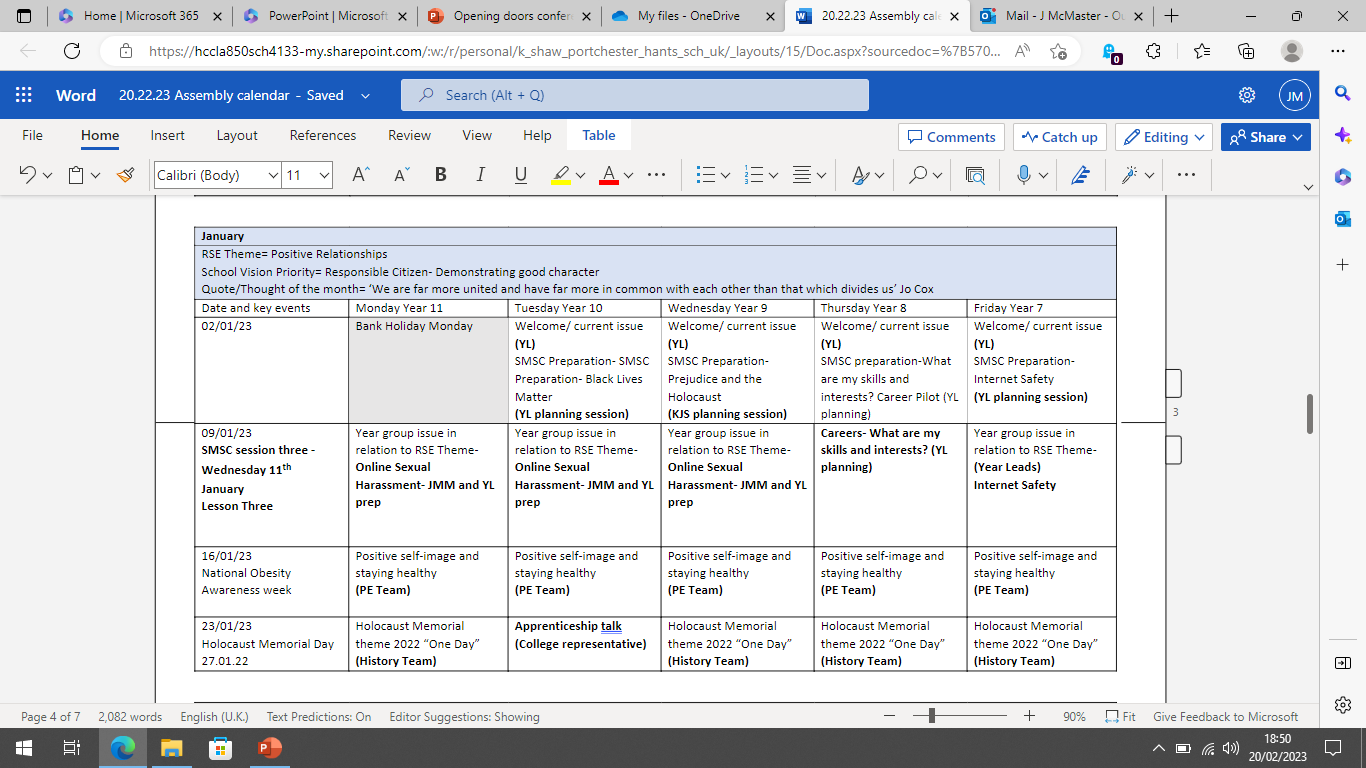 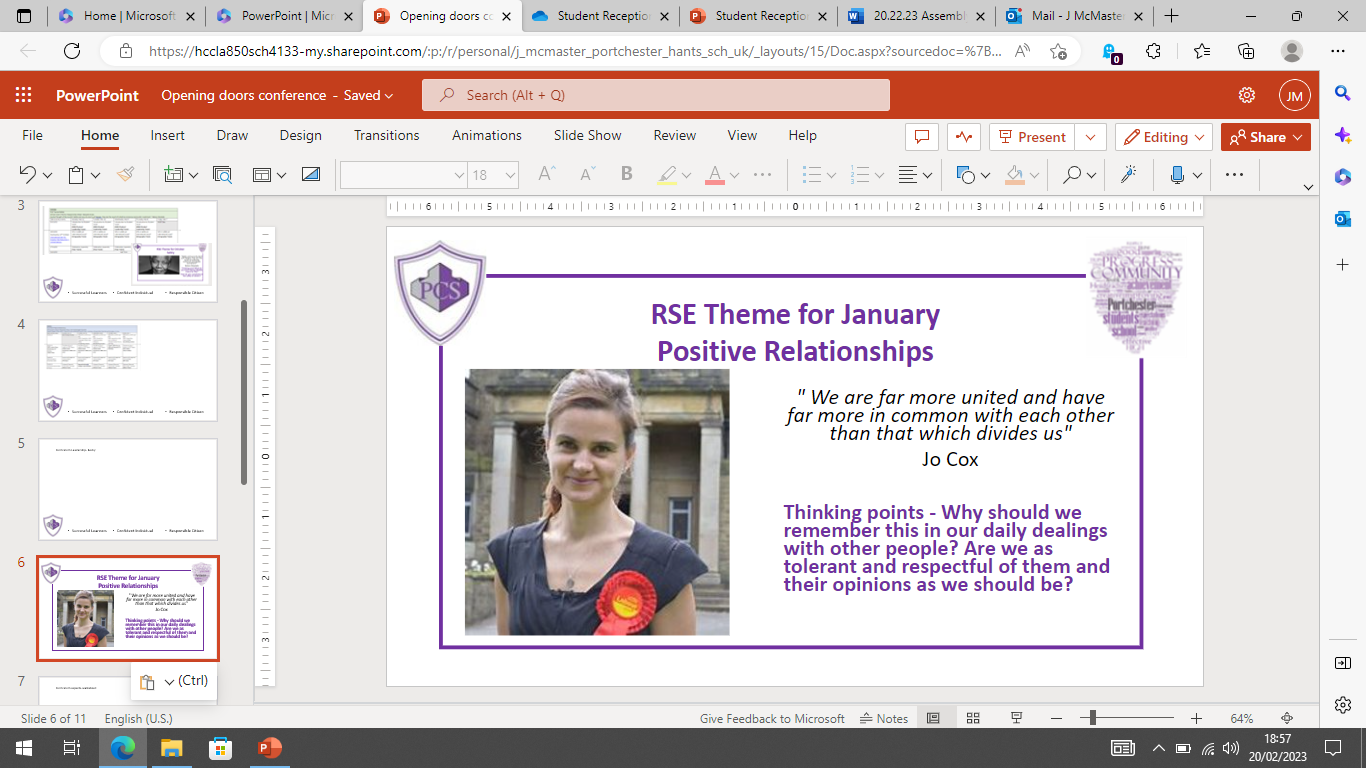 Collective responsibility and common language
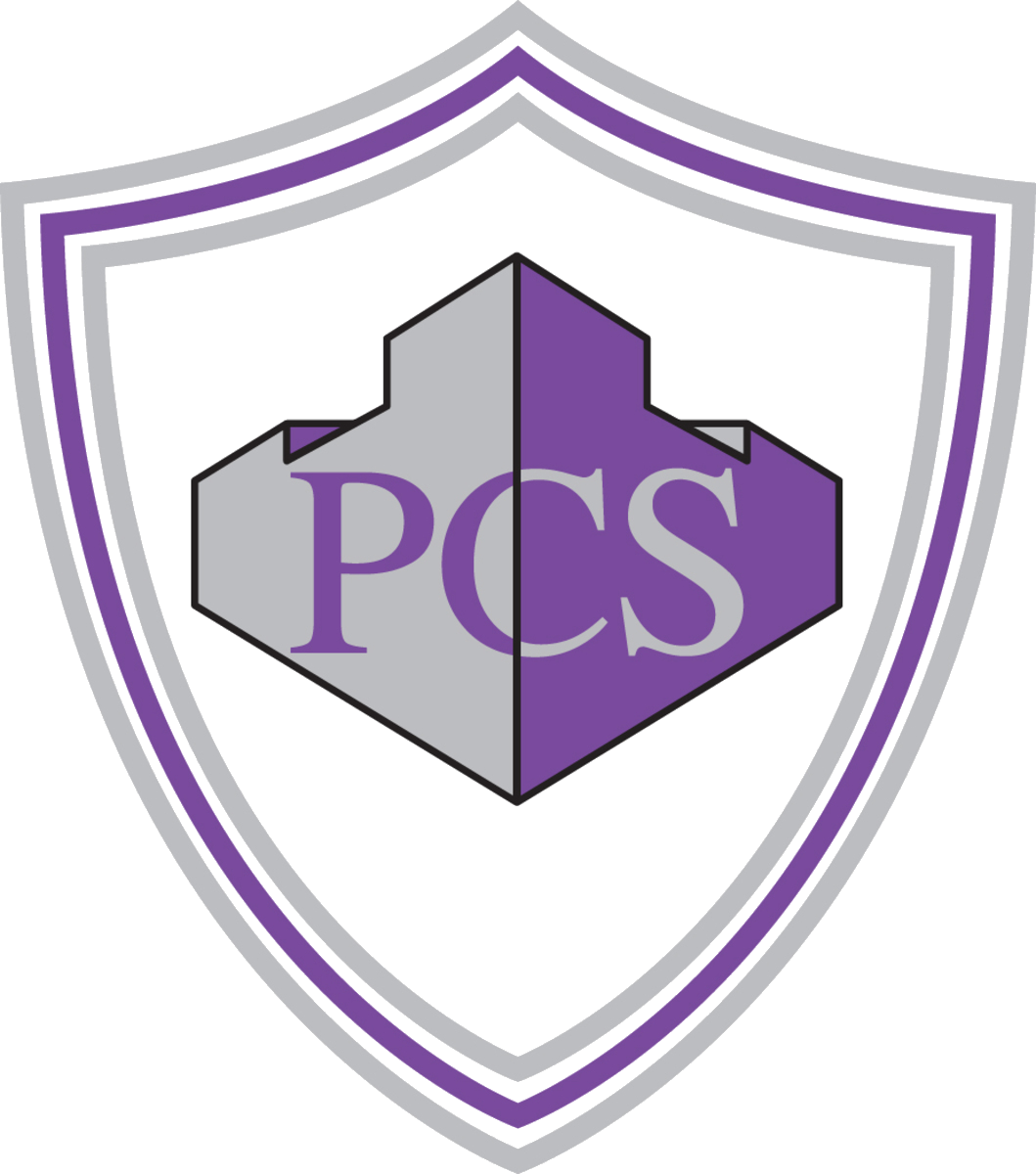 Confident Individual
Successful Learners
Responsible Citizen
Built opportunities for dialogue and extending understanding through curriculum leadership
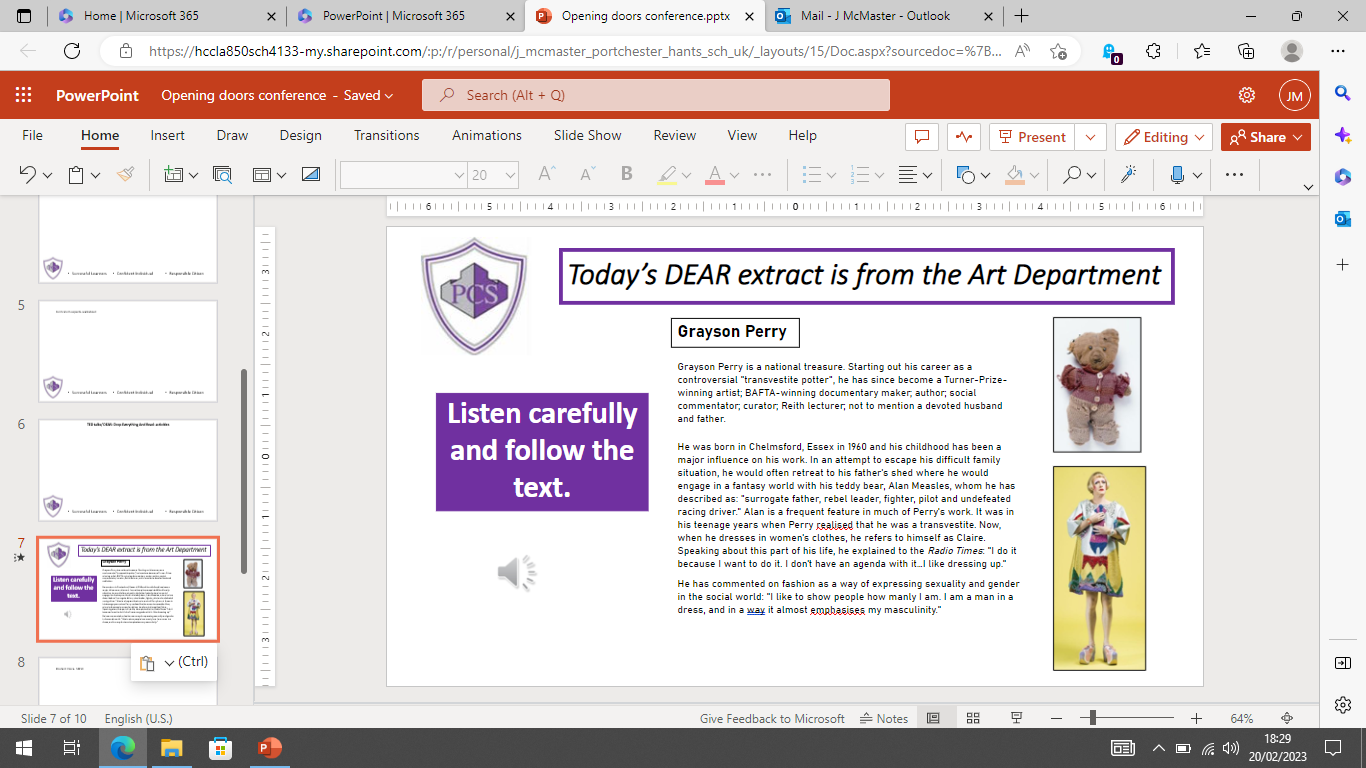 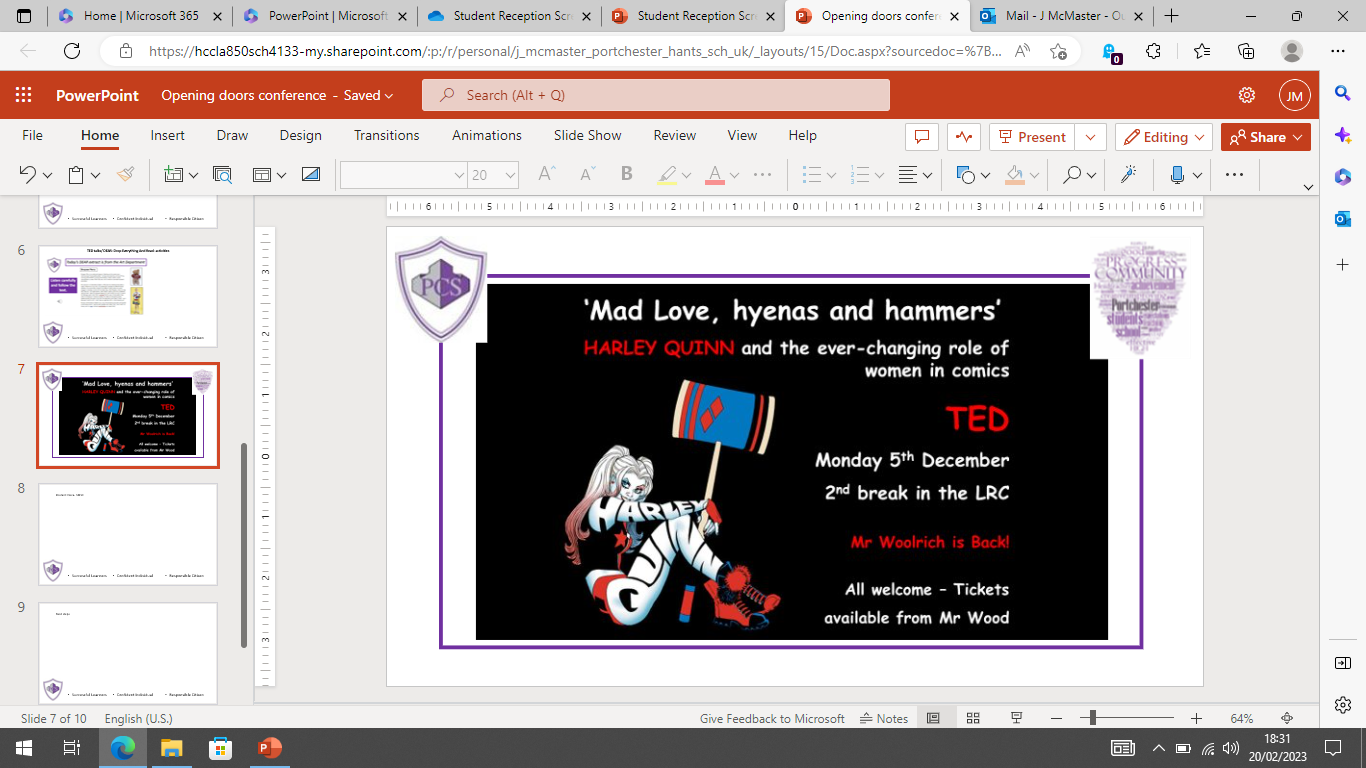 Confident Individual
Successful Learners
Responsible Citizen
Toxic masculinity, student voice and open dialogues
Article 17 (access to information from the media) Every child has the right to reliable information from a variety of sources....
Article 12 (respect for the views of the child) Every child has the right to express their views, feelings and wishes in all matters affecting them, and to have their views considered and taken seriously
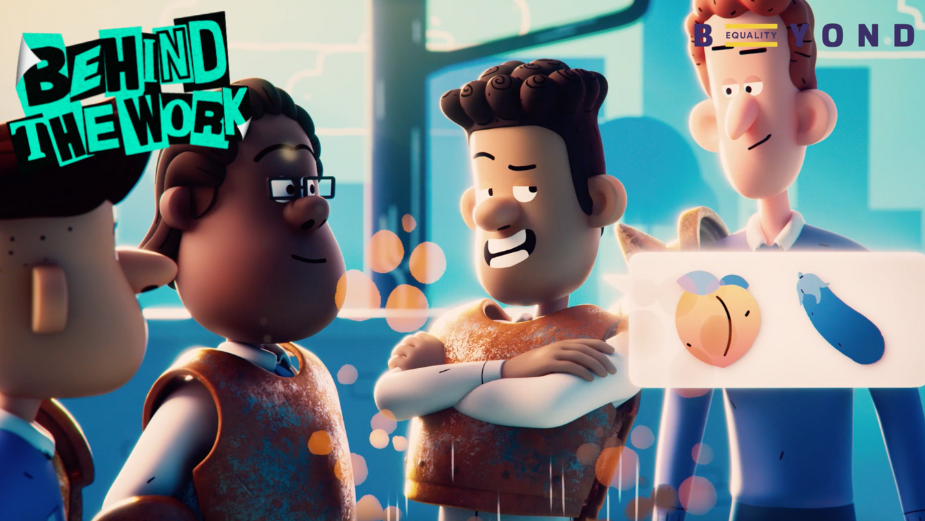 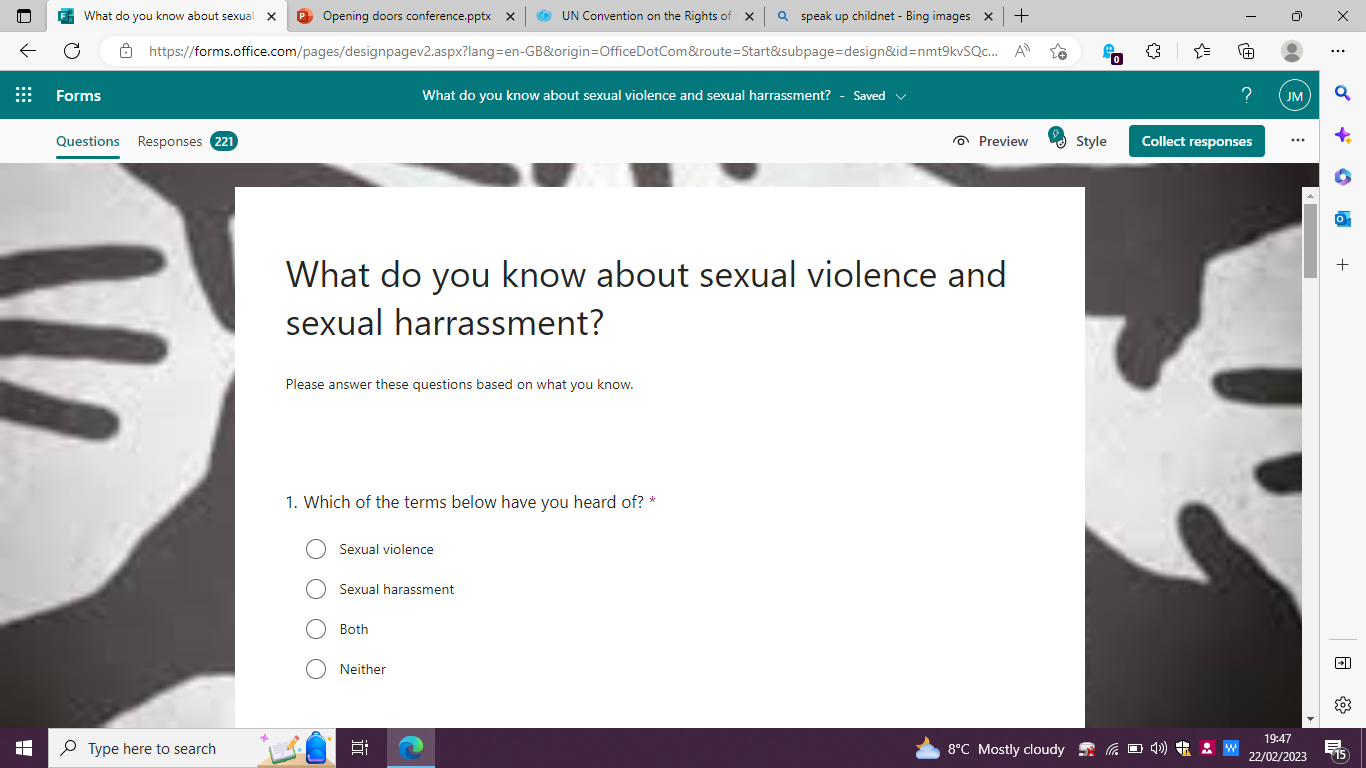 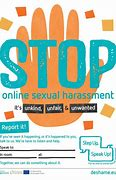 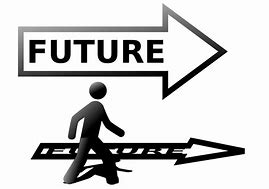 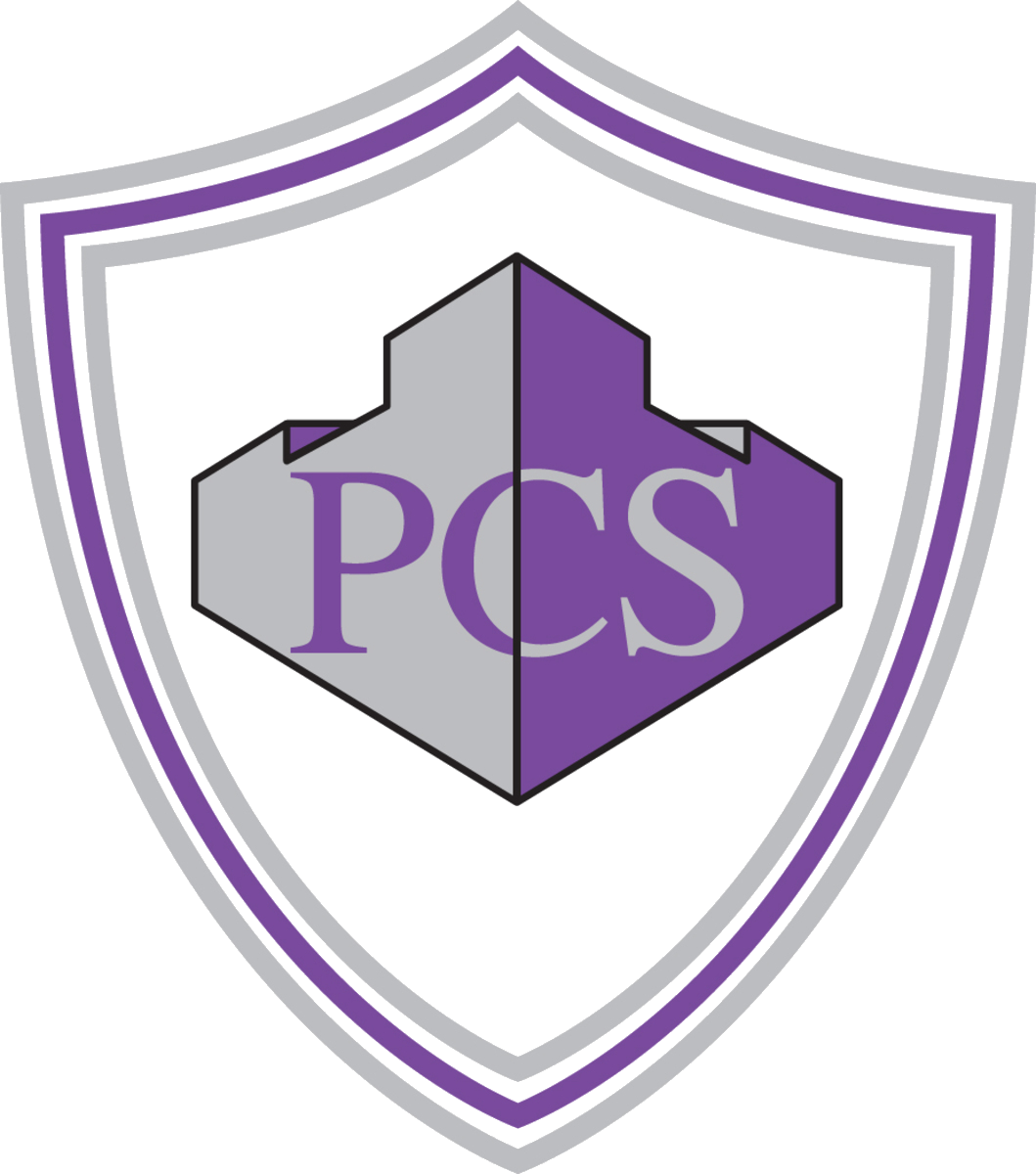 Confident Individual
Successful Learners
Responsible Citizen
Next steps
Keep expectations high, investing in quality dialogues with individual students about their learning and experiences
Keep a consistent approach to handling prejudiced based incidents
Keep supporting middle leaders in their work reviewing and adapting courses and their content
Continue to build staff knowledge, understanding and skills
Continue to help staff and students to develop their toolkit on the ways to challenge and call out harassment
Continuing to support parents
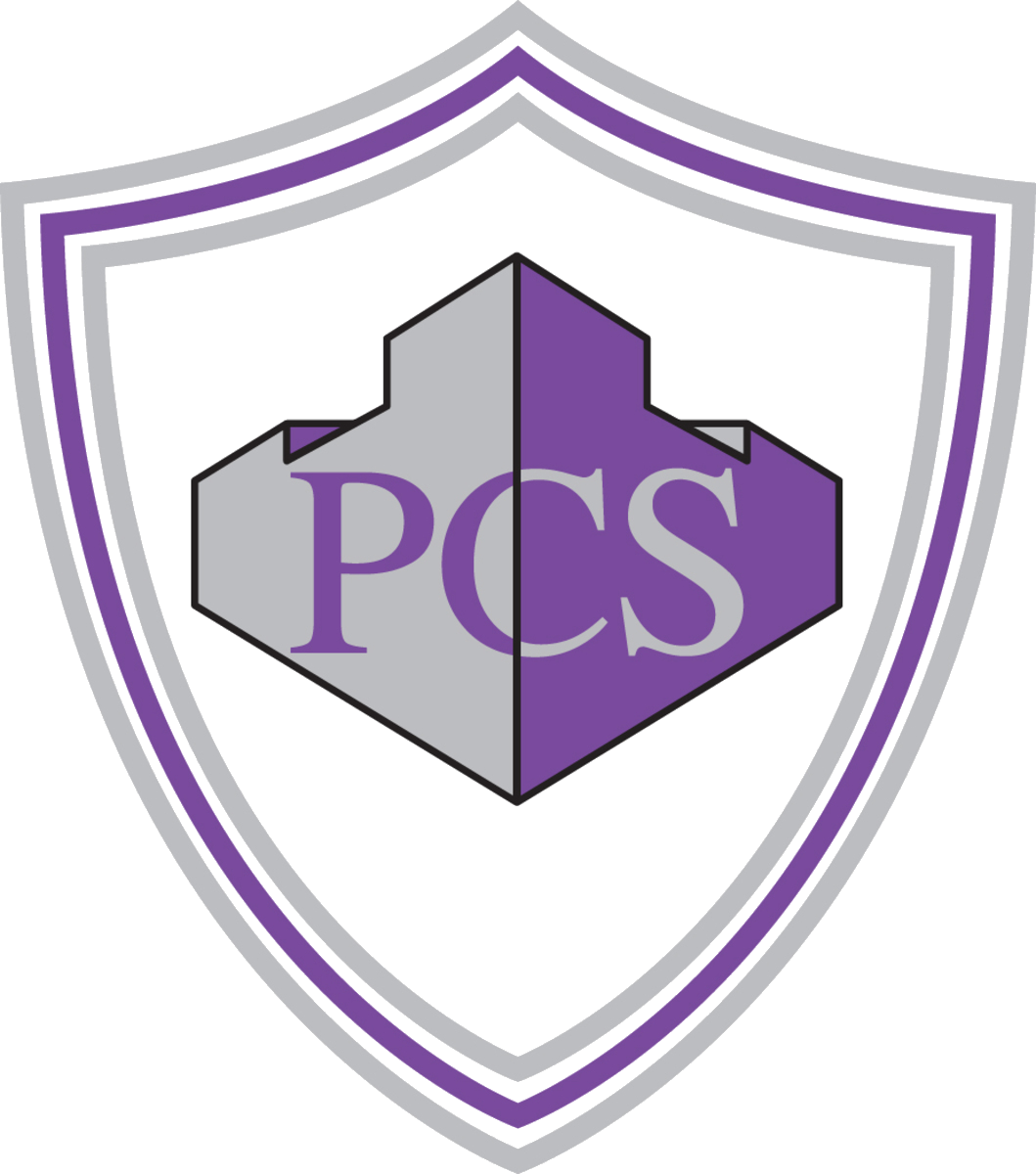 Confident Individual
Successful Learners
Responsible Citizen
Template slide
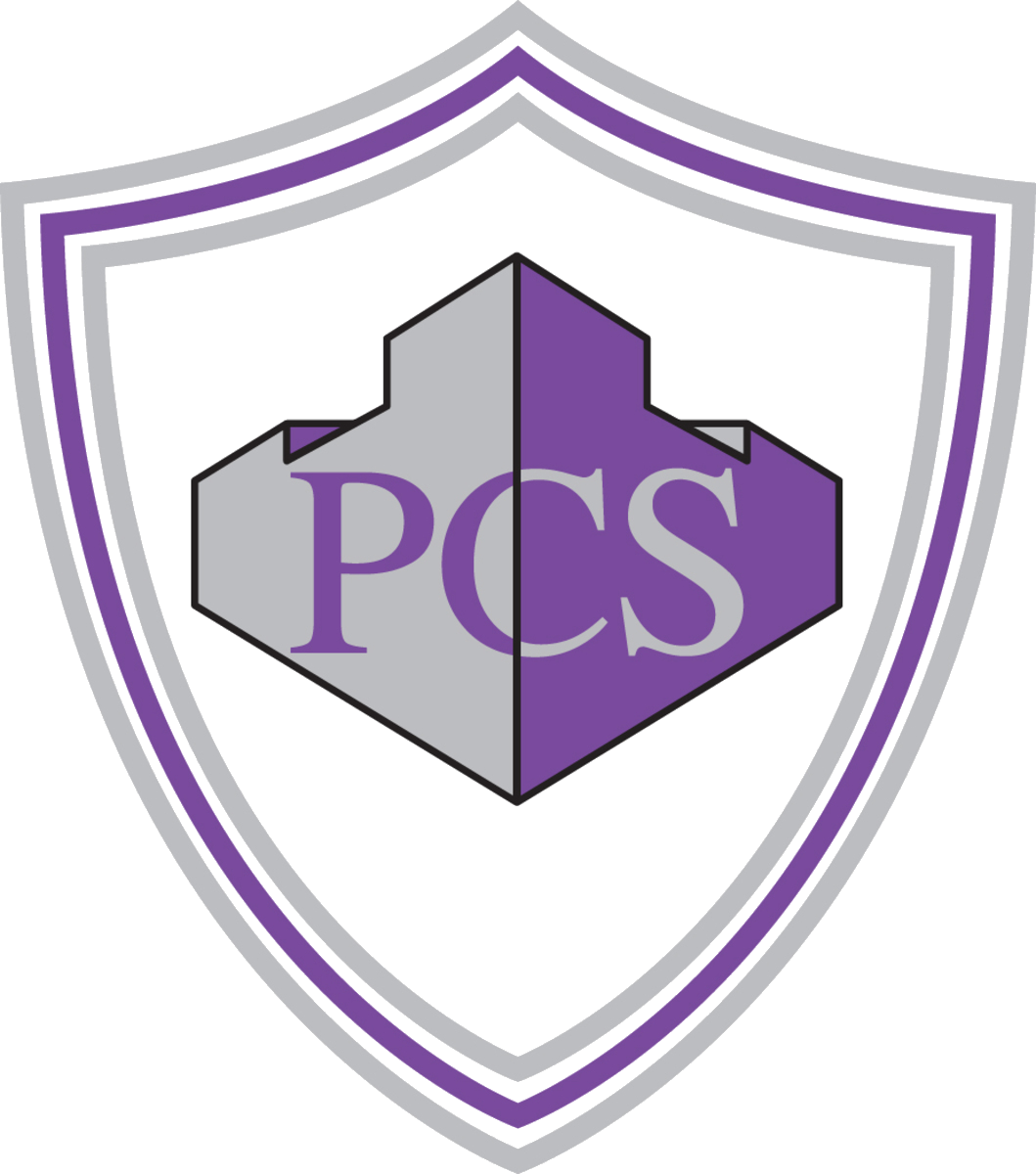 Confident Individual
Successful Learners
Responsible Citizen